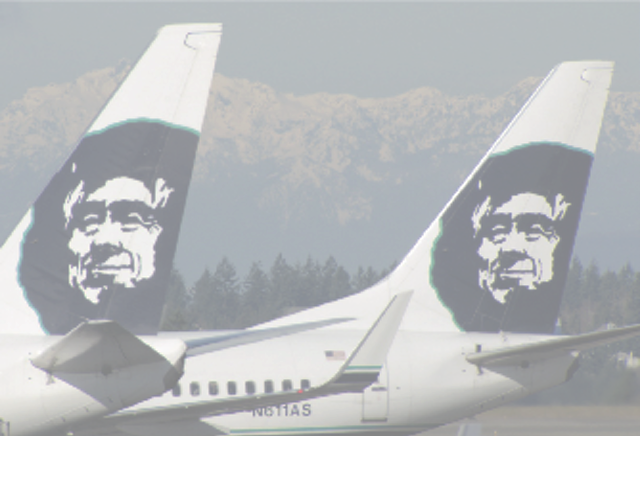 Operations and Productivity
1
PowerPoint presentation to accompany 
Heizer, Render, Munson 
Operations Management, Twelfth Edition, Global Edition
Principles of Operations Management, Tenth Edition, Global Edition

PowerPoint slides by Jeff Heyl
Learning Objectives
When you complete this chapter you should be able to:
1.1	Define operations management
1.2	Explain the distinction between goods and services
1.3	Explain the difference between production and productivity
Learning Objectives
When you complete this chapter you should be able to:
1.4	Compute single-factor productivity
1.5	Compute multifactor productivity
1.6	Identify the critical variables in enhancing productivity
What Is Operations Management?
Production is the creation of goods and services
Operations management (OM) is the set of activities that create value in the form of goods and services by transforming inputs into outputs
Organizing to Produce Goods and Services
Essential functions:
1.	Marketing – generates demand
2.	Production/operations – creates the product
3.	Finance/accounting – tracks how well the organization is doing, pays bills, collects the money
Organizational Charts
Figure 1.1
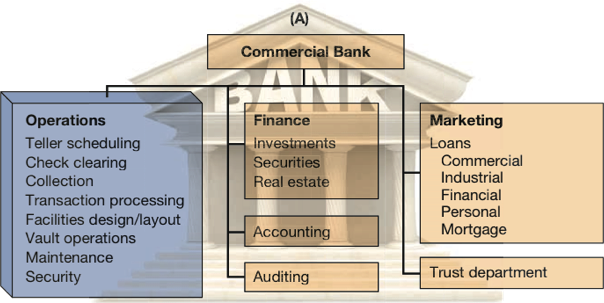 Organizational Charts
Figure 1.1
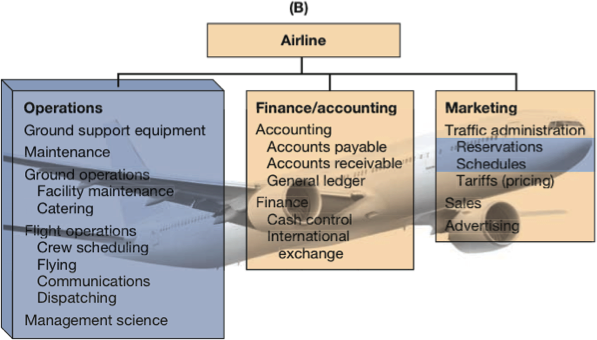 Organizational Charts
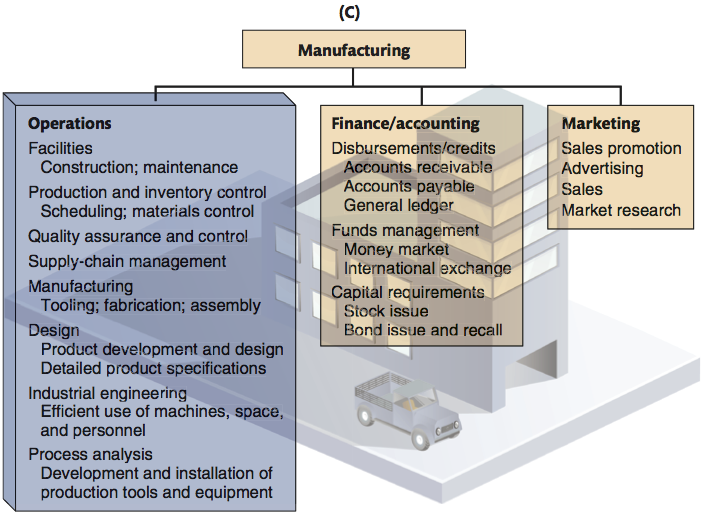 Figure 1.1
Why Study OM?
OM is one of three major functions of any organization; we want to study how people organize themselves for productive enterprise
We want (and need) to know how goods and services are produced
We want to understand what operations managers do
OM is such a costly part of an organization
Options for Increasing Contribution
What Operations Managers Do
Basic Management Functions
Planning
Organizing
Staffing
Leading
Controlling
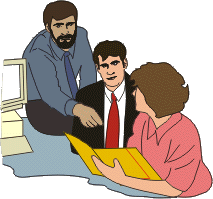 Ten Strategic Decisions
The Strategic Decisions
Design of goods and services
Defines what is required of operations
Product design determines quality, sustainability and human resources
Managing quality
Determine the customer’s quality expectations
Establish policies and procedures to identify and achieve that quality
Table 1.2 (cont.)
The Strategic Decisions
Process and capacity design
How is a good or service produced?
Commits management to specific technology, quality, resources, and investment
Location strategy
Nearness to customers, suppliers, and talent
Considering costs, infrastructure, logistics, and government
Table 1.2 (cont.)
The Strategic Decisions
Layout strategy
Integrate capacity needs, personnel levels, technology, and inventory
Determine the efficient flow of materials, people, and information
Human resources and job design
Recruit, motivate, and retain personnel with the required talent and skills
Integral and expensive part of the total system design
Table 1.2 (cont.)
[Speaker Notes: Using this and subsequent slides, you might go through in more detail the decisions of Operations Management.  While greater detail is provided by these slides than the earlier one, you may still decide to have the students contribute examples from their own experience.]
The Strategic Decisions
Supply chain management
Integrate supply chain into the firm’s strategy
Determine what is to be purchased, from whom, and under what conditions
Inventory management
Inventory ordering and holding decisions
Optimize considering customer satisfaction, supplier capability, and production schedules
Table 1.2 (cont.)
The Strategic Decisions
Scheduling
Determine and implement intermediate- and short-term schedules
Utilize personnel and facilities while meeting customer demands 
Maintenance
Consider facility capacity, production demands, and personnel
Maintain a reliable and stable process
Table 1.2 (cont.)
Where are the OM Jobs?
Technology/methods
Facilities/space utilization
Strategic issues
Response time
People/team development
Customer service
Quality
Cost reduction
Inventory reduction
Productivity improvement
Opportunities
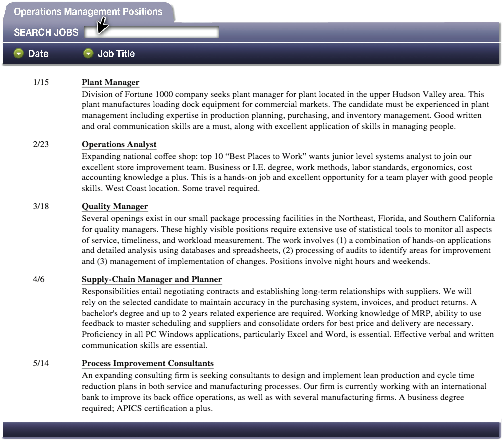 Figure 1.3
Certifications
APICS, the Association for Operations Management
American Society for Quality (ASQ)
Institute for Supply Management (ISM)
Project Management Institute (PMI)
Council of Supply Chain Management Professionals
Charter Institute of Procurement and Supply (CIPS)
Significant Events in OM
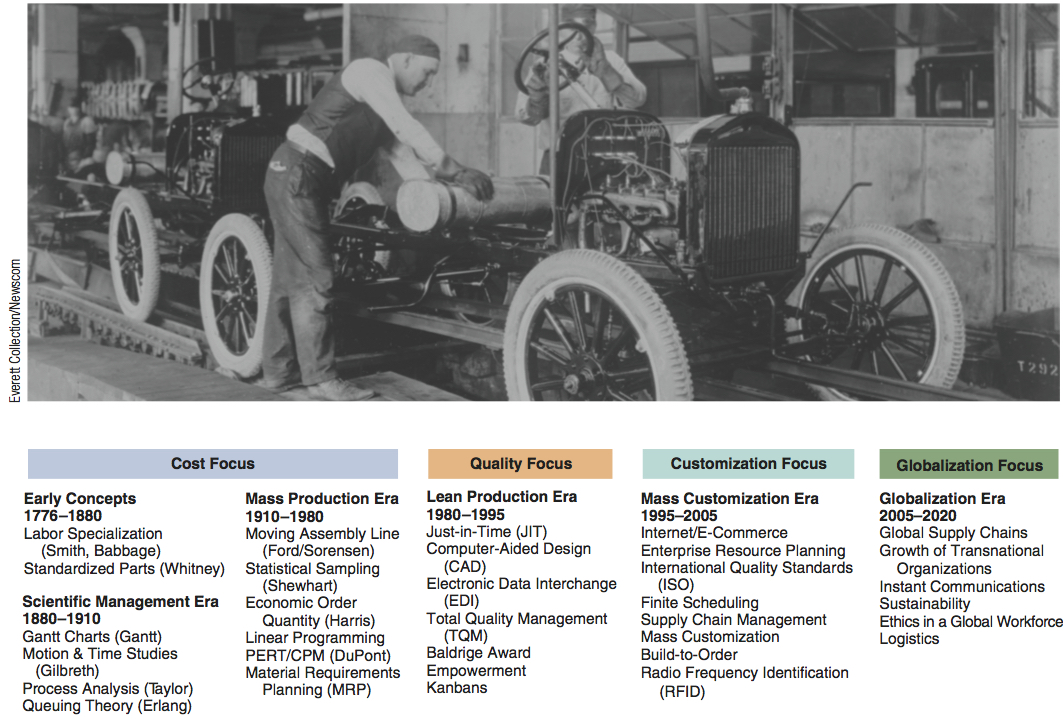 Figure 1.4
The Heritage of OM
Division of labor (Adam Smith 1776; Charles Babbage 1852)
Standardized parts (Whitney 1800)
Scientific Management (Taylor 1881)
Coordinated assembly line (Ford/ Sorenson 1913)
Gantt charts (Gantt 1916)
Motion study (Frank and Lillian Gilbreth 1922)
Quality control (Shewhart 1924; Deming 1950)
The Heritage of OM
Computer (Atanasoff 1938)
CPM/PERT (DuPont 1957, Navy 1958)
Material requirements planning (Orlicky 1960)
Computer aided design (CAD 1970)
Flexible manufacturing system (FMS 1975)
Baldrige Quality Awards (1980)
Computer integrated manufacturing (1990)
Globalization (1992)
Internet (1995)
Eli Whitney
Born 1765; died 1825
In 1798, received government contract to make 10,000 muskets
Showed that machine tools could make standardized parts to exact specifications
Musket parts could be used in any musket
Frederick W. Taylor
Born 1856; died 1915
Known as ‘father of scientific management’
In 1881, as chief engineer for Midvale Steel, studied how tasks were done
Began first motion and time studies
Created efficiency principles
Taylor’s Principles
Management Should Take More Responsibility for:
Matching employees to right job
Providing the proper training
Providing proper work methods and tools
Establishing legitimate incentives for work to be accomplished
Frank and Lillian Gilbreth
Frank (1868-1924); Lillian (1878-1972)
Husband and wife engineering team
Further developed work measurement methods
Applied efficiency methods to their home and 12 children! 
Book and Movie: “Cheaper by the Dozen,” “Bells on Their Toes”
Henry Ford
Born 1863; died 1947
In 1903, created Ford Motor Company
In 1913, first used moving assembly line to make Model T
Unfinished product moved by conveyor past work station
Paid workers very well for 1911 ($5/day!)
W. Edwards Deming
Born 1900; died 1993
Engineer and physicist
Credited with teaching Japan quality control methods in post-WW2
Used statistics to analyze process
His methods involve workers in decisions
Contributions From
Industrial engineering
Statistics
Management
Economics
Physical sciences
Information technology
Operations for Goods and Services
Services – Economic activities that typically produce an intangible product (such as education, entertainment, lodging, government, financial, and health services)
Operations for Goods and Services
Manufacturers produce tangible product, services often intangible
Operations activities often very similar
Distinction not always clear
Few pure services
Differences Between Goods and Services
U.S. Agriculture, Manufacturing, and Service Employment
100  -
80 –
60 –
40 –
20 –
0  .
Figure 1.5
Percent of Workforce
|
|
|
|
|
|
|
|
|
1825
1875
1925
1975
2025 (est.)
1800
1850
1900
1950
2000
Agriculture	Services	Manufacturing
Service Pay
Perception that services are low-paying
42% of service workers receive above average wages
14 of 33 service industries pay below average
Retail trade pays only 61% of national average
Overall average wage is 96% of the average
Productivity Challenge
Productivity is the ratio of outputs (goods and services) divided by the inputs (resources such as labor and capital)
The objective is to improve productivity!
Important Note!
Production is a measure of output only and not a measure of efficiency
Transformation
Outputs
Inputs
The U.S. economic system transforms inputs to outputs at about an annual 2.5% increase in productivity per year. The productivity increase is the result of a mix of capital (38% of 2.5%), labor (10% of 2.5%), and management (52% of 2.5%).
Goods andservices
Labor,capital,management
Feedback loop
The Economic System
Figure 1.6
Improving Productivity at Starbucks
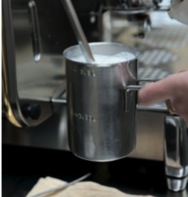 A team of 10 analysts continually look for ways to shave time. Some improvements:
Operations improvements have helped Starbucks increase yearly revenue per outlet by $250,000 to $1,000,000.
Productivity has improved by 27%, or about 4.5% per year.
Improving Productivity at Starbucks
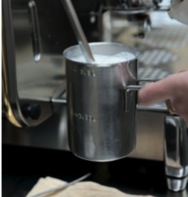 A team of 10 analysts continually look for ways to shave time. Some improvements:
Units produced
Input used
Productivity =
Productivity
Measure of process improvement
Represents output relative to input
Only through productivity increases can our standard of living improve
Units produced
Labor-hours used
Productivity =
1,000
250
=             = 4 units/labor-hour
Productivity Calculations
Labor Productivity
One resource input  single-factor productivity
Output
Labor + Material + Energy + Capital + Miscellaneous
Multifactor =
Multi-Factor Productivity
Also known as total factor productivity
Output and inputs are often expressed in dollars
Multiple resource inputs  multi-factor productivity
Old System:
Staff of 4 works 8 hrs/day	 8 titles/day
Payroll cost = $640/day	 Overhead = $400/day
Old labor productivity
=
8 titles/day
32 labor-hrs
Collins Title Productivity
= .25 titles/labor-hr
Old System:
Staff of 4 works 8 hrs/day	 8 titles/day
Payroll cost = $640/day	 Overhead = $400/day
New System:
14 titles/day	 Overhead = $800/day
Old labor productivity
=
8 titles/day
32 labor-hrs
14 titles/day
32 labor-hrs
New labor productivity
=
Collins Title Productivity
= .25 titles/labor-hr
= .4375 titles/labor-hr
Old System:
Staff of 4 works 8 hrs/day	 8 titles/day
Payroll cost = $640/day	 Overhead = $400/day
New System:
14 titles/day	 Overhead = $800/day
8 titles/day
$640 + 400
Old multifactor productivity
=
Collins Title Productivity
= .0077 titles/dollar
Old System:
Staff of 4 works 8 hrs/day	 8 titles/day
Payroll cost = $640/day	 Overhead = $400/day
New System:
14 titles/day	 Overhead = $800/day
8 titles/day
$640 + 400
Old multifactor productivity
=
14 titles/day
$640 + 800
New multifactor productivity
=
Collins Title Productivity
= .0077 titles/dollar
= .0097 titles/dollar
Productivity in the Service Sector
Productivity improvement in services is difficult because:
Typically labor intensive
Frequently focused on unique individual attributes or desires
Often an intellectual task performed by professionals
Often difficult to mechanize and automate
Often difficult to evaluate for quality
Technology Innovation by Uber
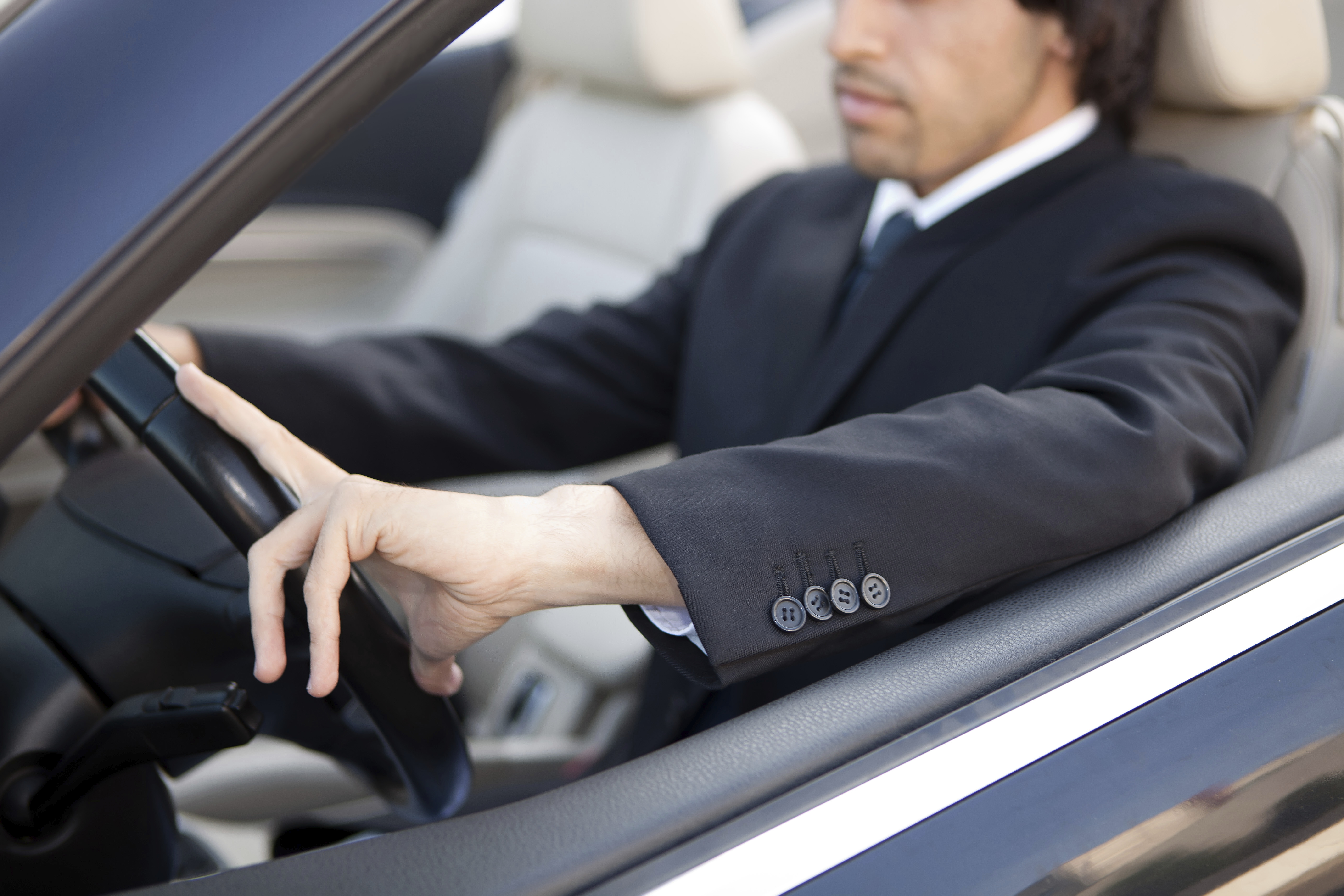 Innovation:
Smartphone application 
Peer-to-peer technology
Concept of mobility as a 
service
Putting cab seekers directly in touch with nearby cab providers
Productivity at Taco Bell
Results:
Daily car trips reduced by 3% in Stockholm
Number of active cars reduced by 5%
Reduced CO2 emissions
Reduced emissions expected to generate economic value of up to $22 million
3,000 jobs created in the short-run
Total value of $100 million per year created for the society
Improvements:
Current Challenges in OM
Globalization
Supply-chain partnering
Sustainability
Rapid product development
Mass customization
Lean operations
Tasks
George Kyparisis makes bowling balls in his Miami plant. With recent increases in his costs, he has a newfound interest in efficiency. George is interested in determining the productivity of his organization. He would like to know if his organization is maintaining the manufacturing average of 3% increase in productivity per year? He has the following data representing a month from last year and an equivalent month this year: 





Show the productivity percentage change for each category and then determine the improvement for labor-hours, the typical standard for comparison.
Lillian Fok is president of Lakefront Manufacturing, a producer of bicycle tires. Fok makes 1,000 tires per day with the following resources:




What is the labor productivity per labor-hour for these tires at Lakefront Manufacturing? 
What is the multifactor productivity for these tires at Lakefront Manufacturing? 
What is the percent change in multifactor productivity if Fok can reduce the energy bill by $1,000 per day without cutting production or changing any other inputs?
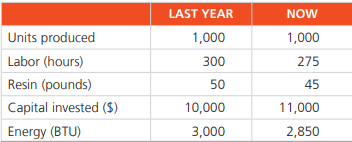 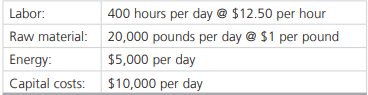